Summary of development topics
Jan Michálek and EPOS Team | University of Bergen, Norway | EPOS Days, 20 March 2025
[Speaker Notes: Title slide]
The goal is to improve user interaction!
HOW?
Statistics
Usage of EPOS Platform – on average 180 users weekly
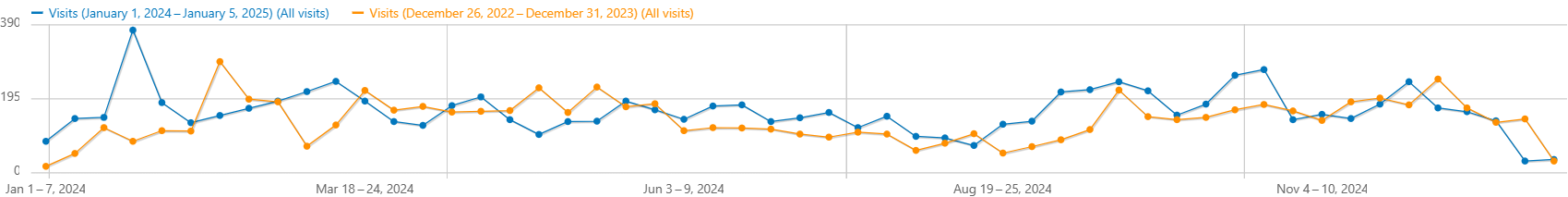 How to improve?
Enhance data discovery (make it intuitive; linking services) 
Improve visualizations (map, table, graph)
Enable interoperability (common VRE)

Based on requests from users (trainings, scien. communities)
Changes to be aligned with EPOS ERIC Strategy for 2024-2028 
Science Program
Sustainability Plan
Process of new feature selection
Improvements in EPOS Platform (1/2)
Integrated during last year
Show keyword’s definitions – if exist
Scientific Examples 
Share link to pre-configured EPOS Platform
Overview of Facilities and equipment (to be improved)
New visualizations
Image gallery
Graph view for more services (new convertor plugins) – MT, FDSN Event
Better acknowledgement of Service Providers (logo, reference)
Improved documentation, STATISTICS
Improvements in EPOS Platform  (2/2)
In progress
BackOffice tool
Linking services
Support for Processing Services
Integration of Virtual Research Environment
Machine Learning
Jupyter Notebooks
Explain service usage
Demonstrate multi-disciplinarity
FAIRness assessment tool
Overview of integrated improvements
Show keyword’s definition
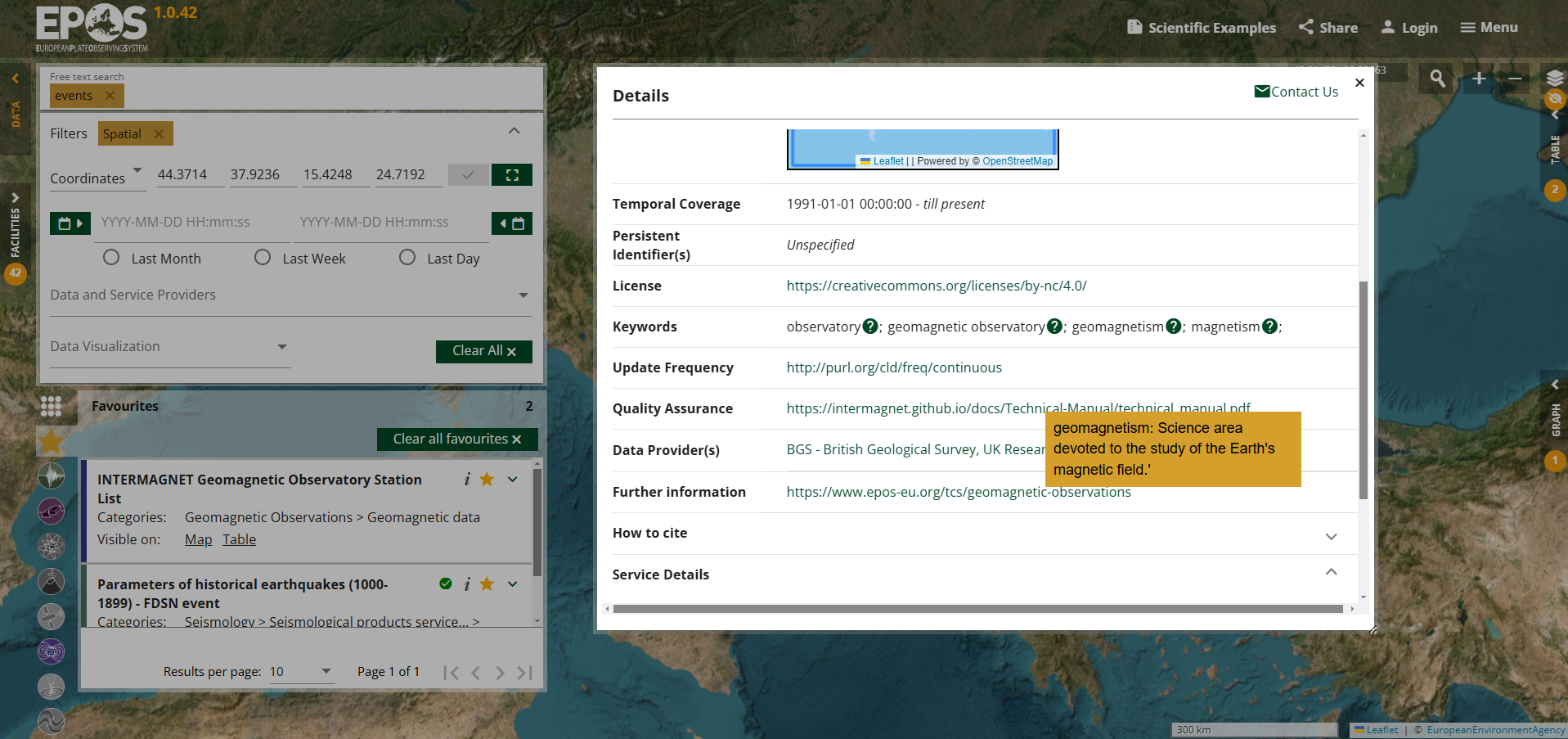 Vocabulary status (NCL tool)
Vocabulary status (NCL tool)
Share – create permanent URL
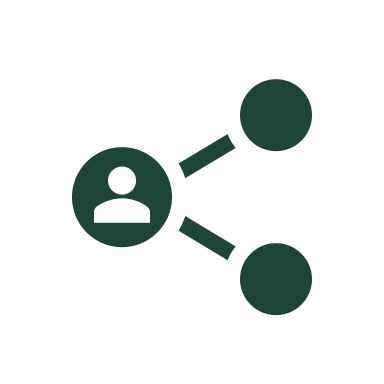 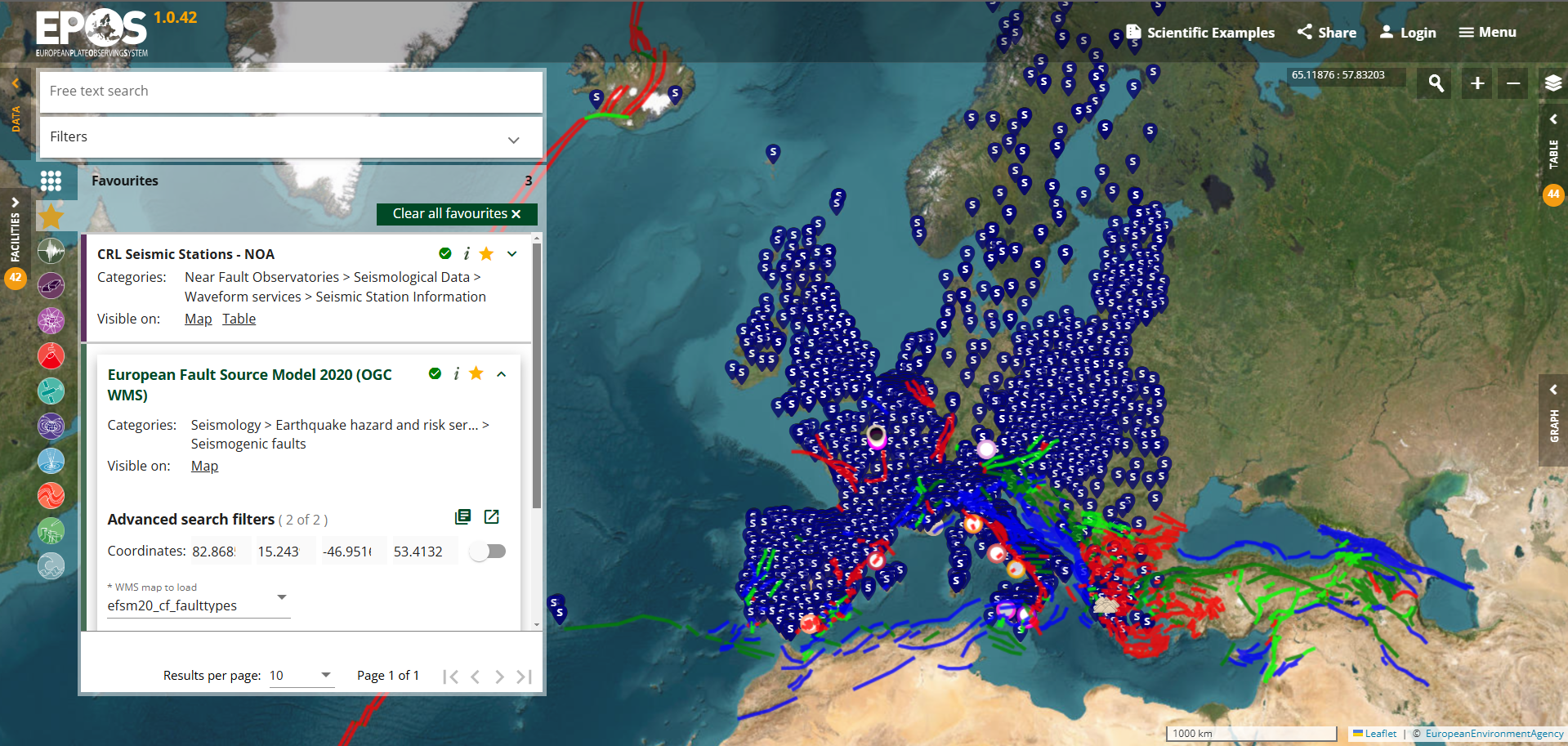 Scientific Examples
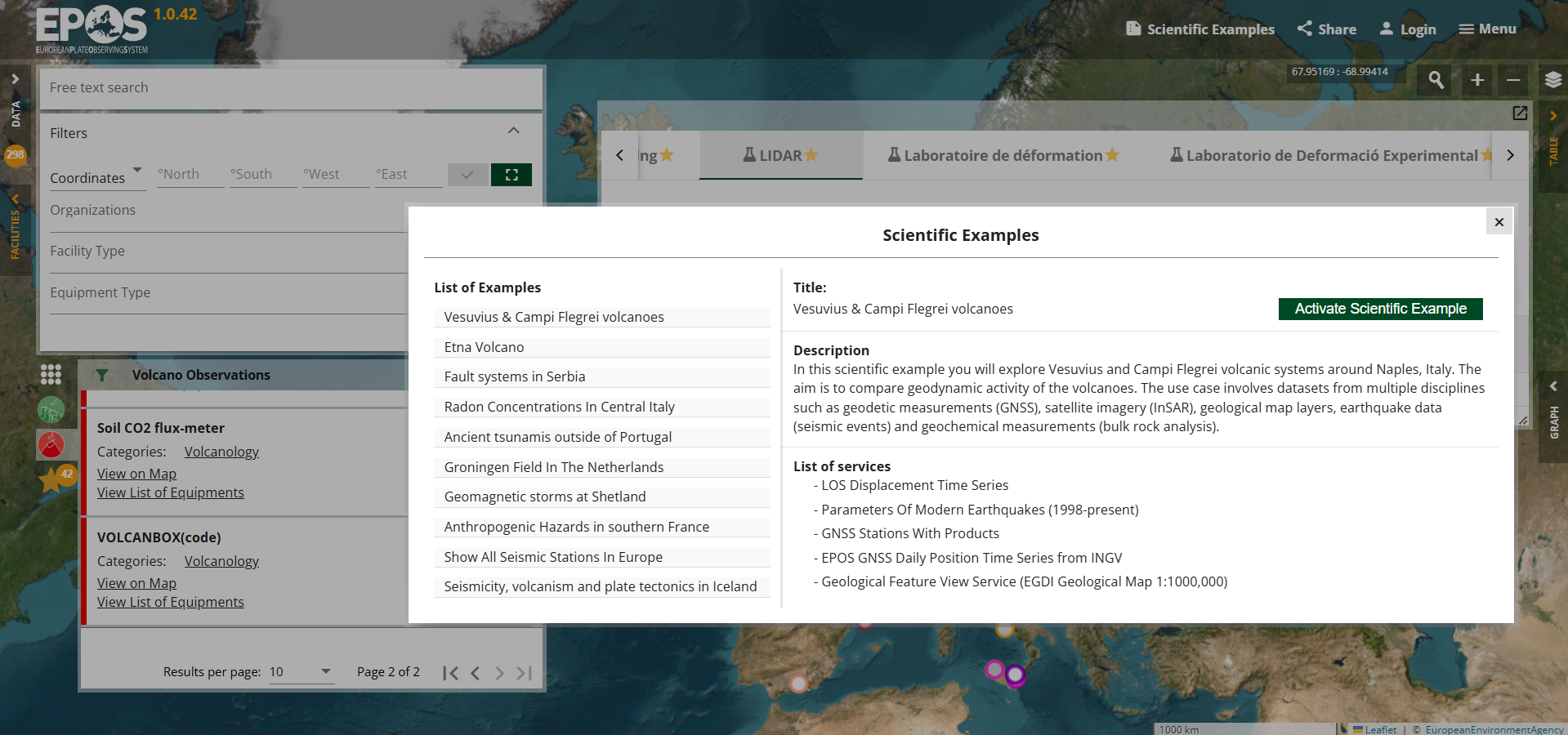 Facilities and Equipment
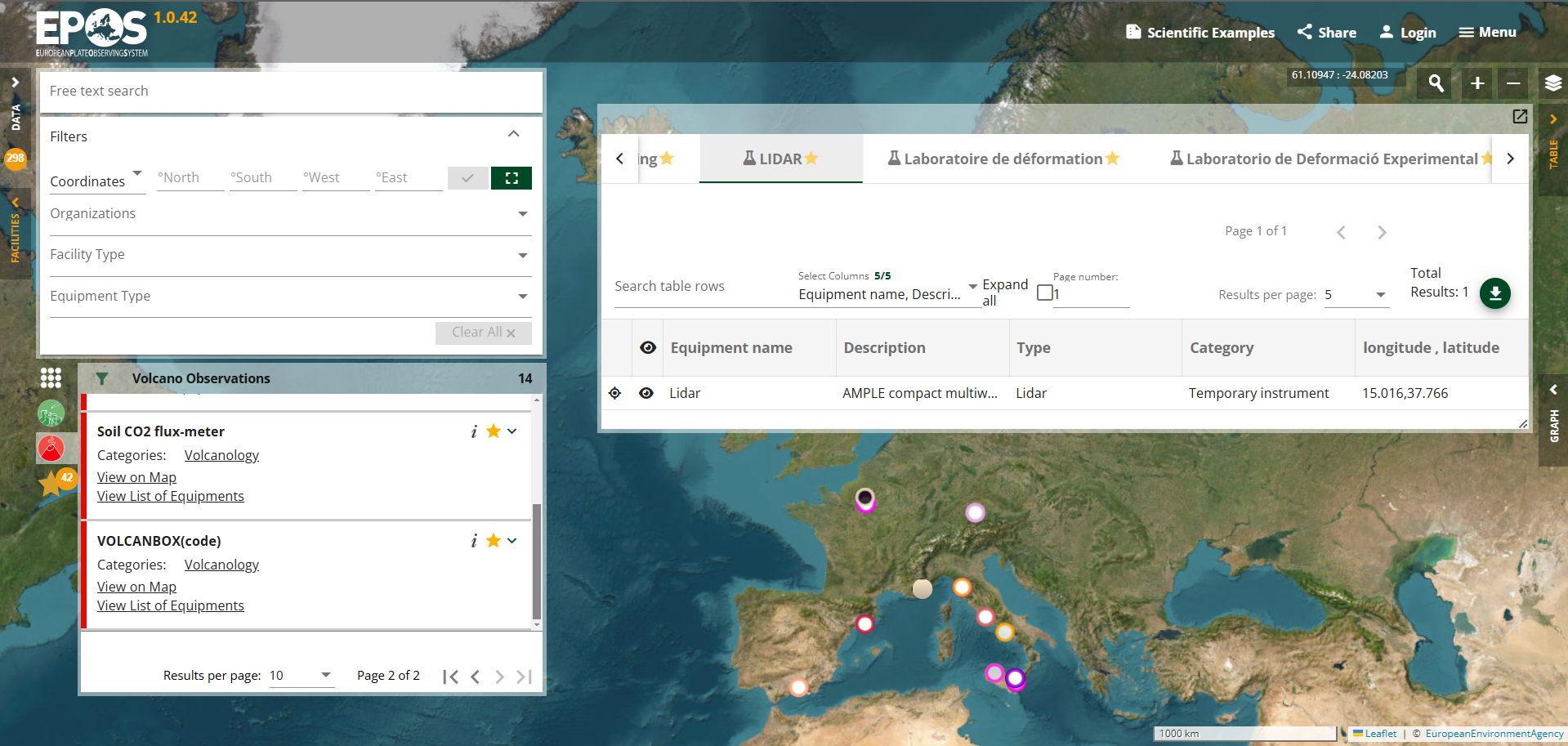 New visualizations – images
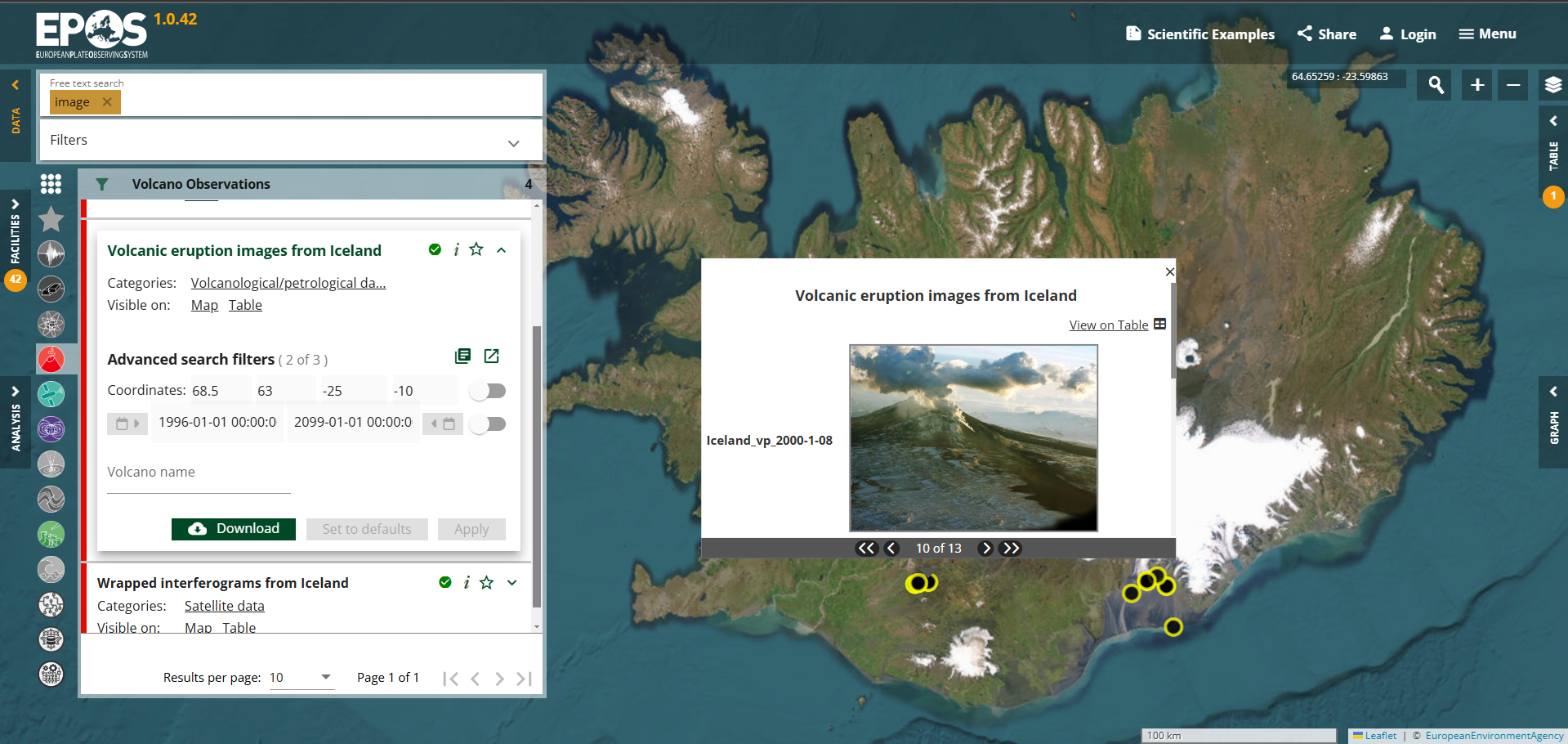 New visualizations – focal mechanisms
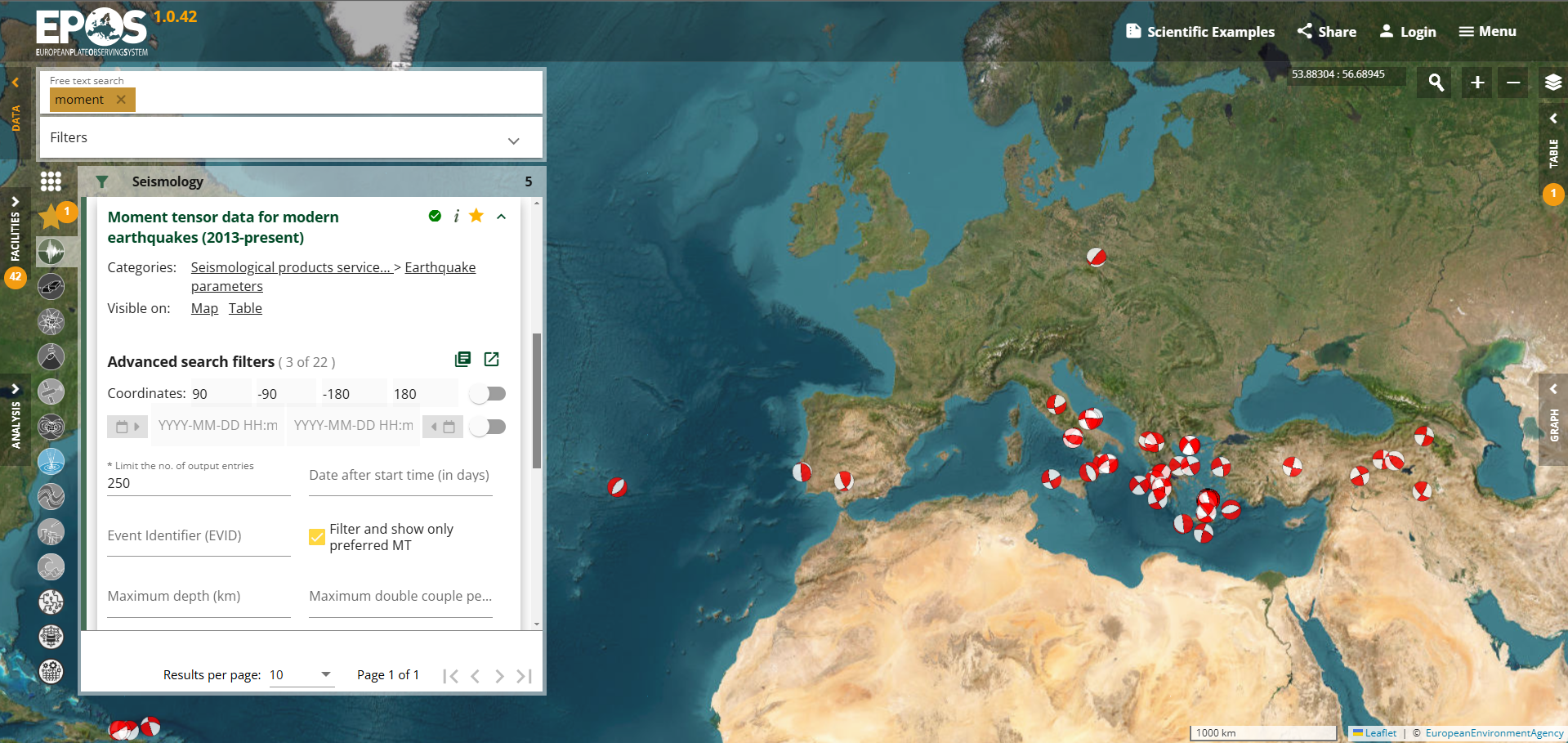 New visualizations – EQ catalogue (FDSN Event)
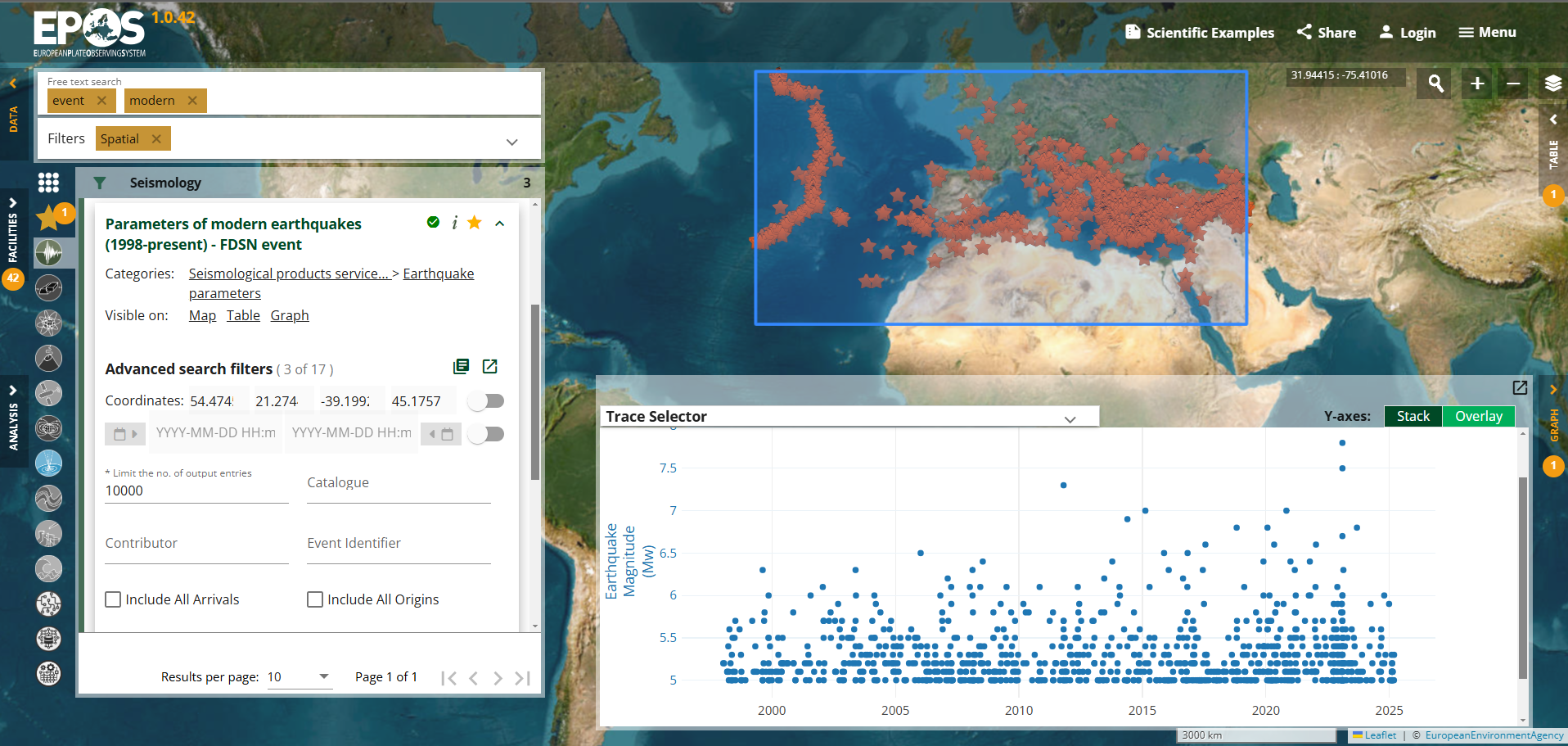 Show Service Provider’s logo - loading
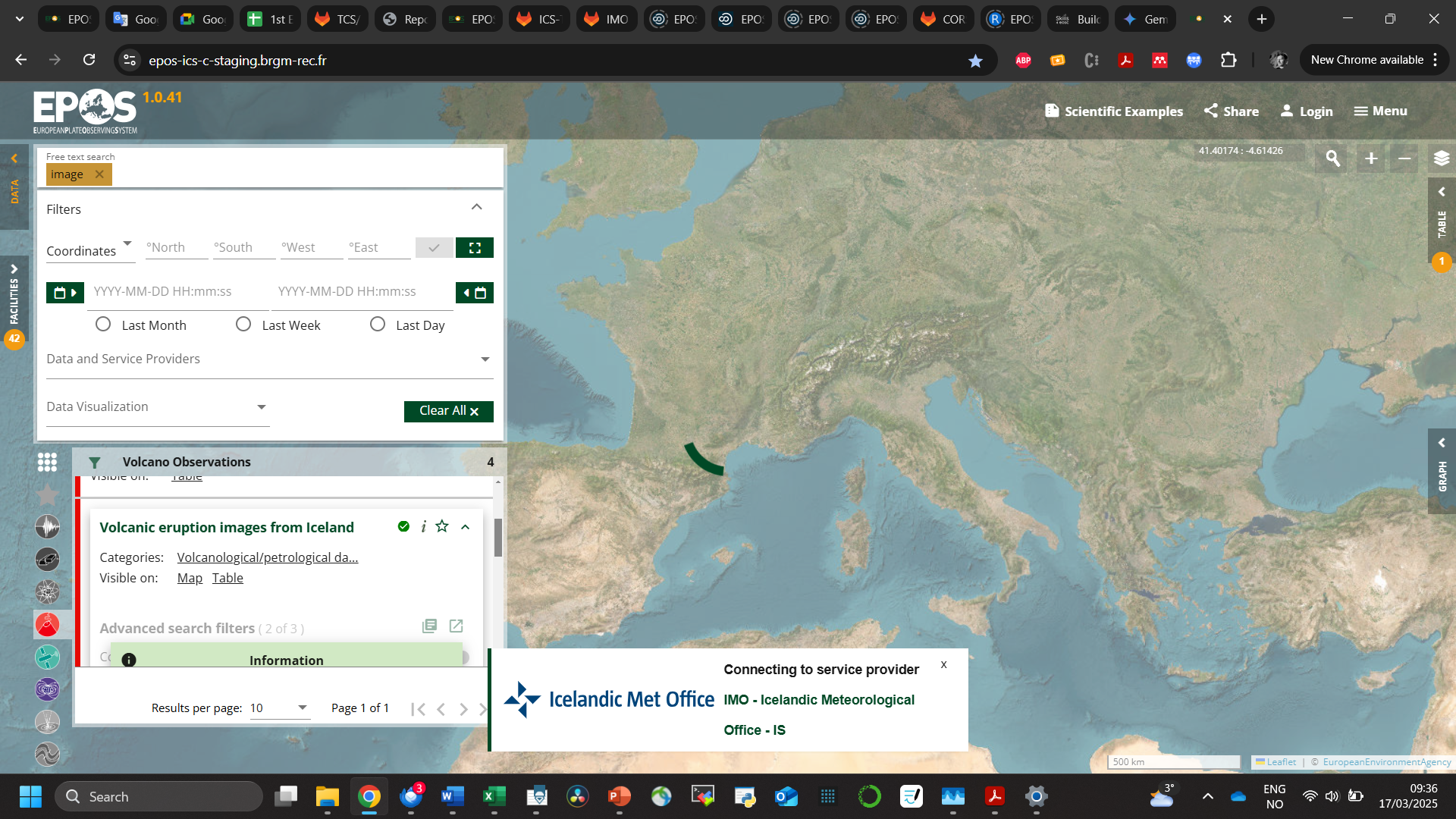 Improved documentation
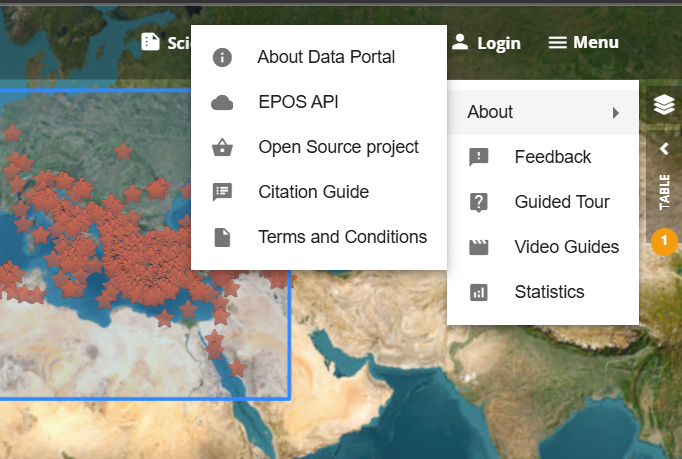 Improved documentation - STATISTICS
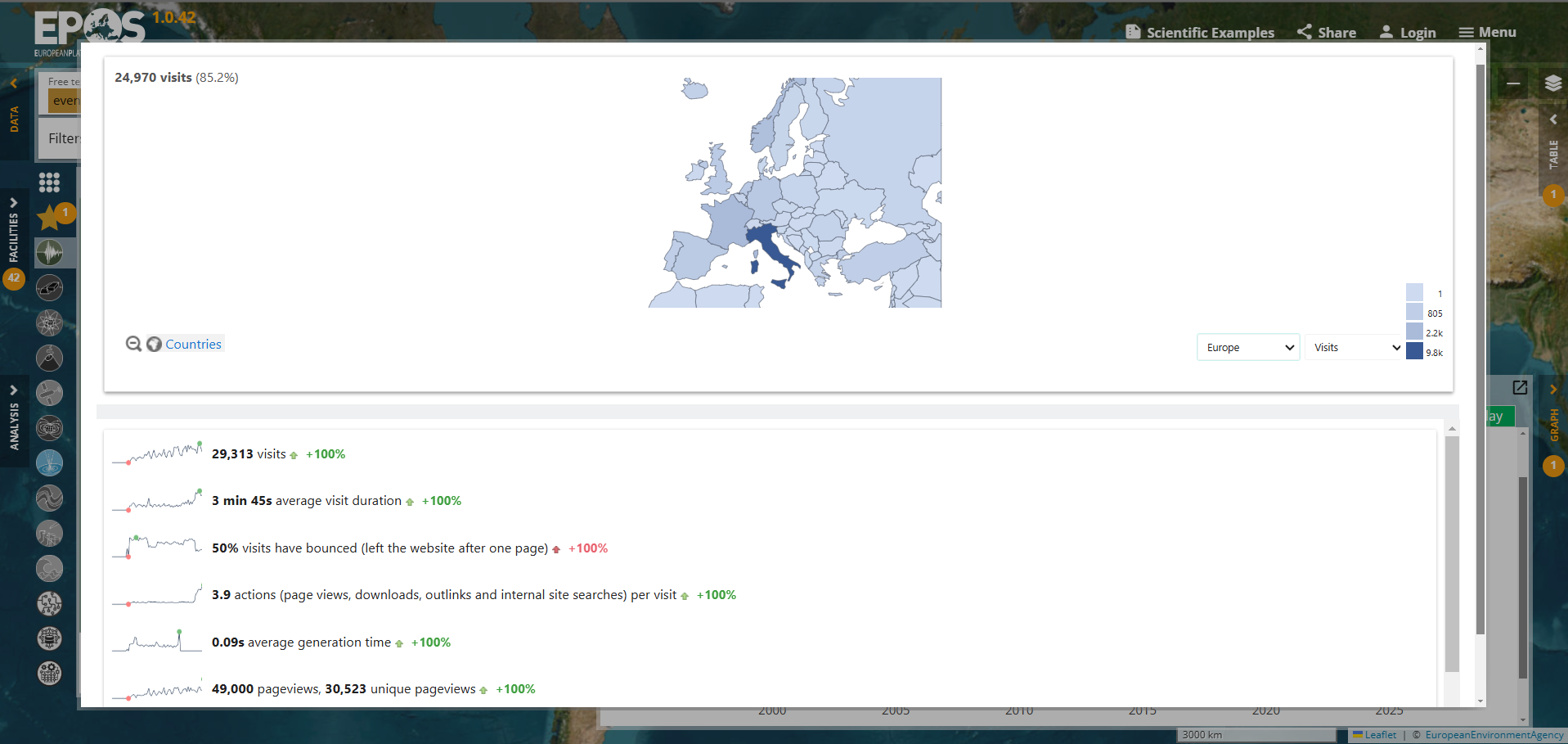 Thank you for your attention!
jan.michalek@uib.no
www.epos-eu.org/on | social media #EPOSon
[Speaker Notes: Thank you slide]
TCS Service Availability
From GEUS monitoring
Nov 2024 – Feb 2025
TCS Service Availability
TCS Service Availability - corrected